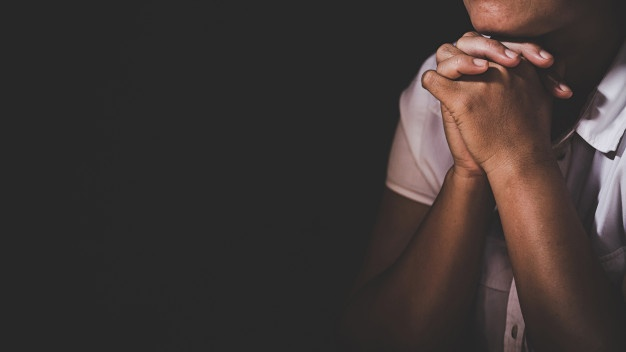 Bereavement
Petro Boshoff
Social Worker 
Thuso
North West University
Potchefstroom
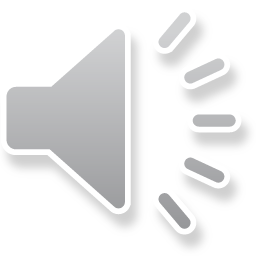 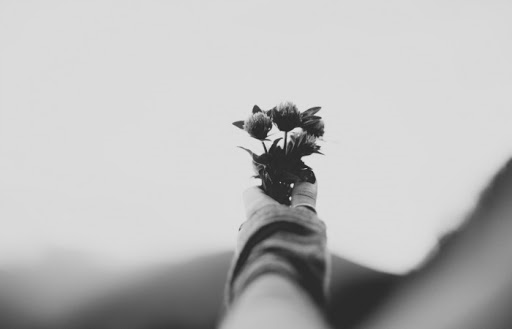 What is bereavement?

Bereavement also known 
     as grief, is the period after 
     a loss: this might be the 
     loss of a close 
     family member, 
     a friend or a partner. 

Unique to everyone

Mourning is normal.
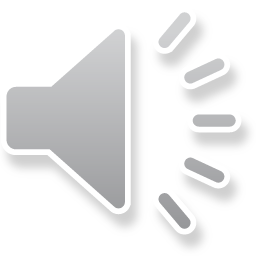 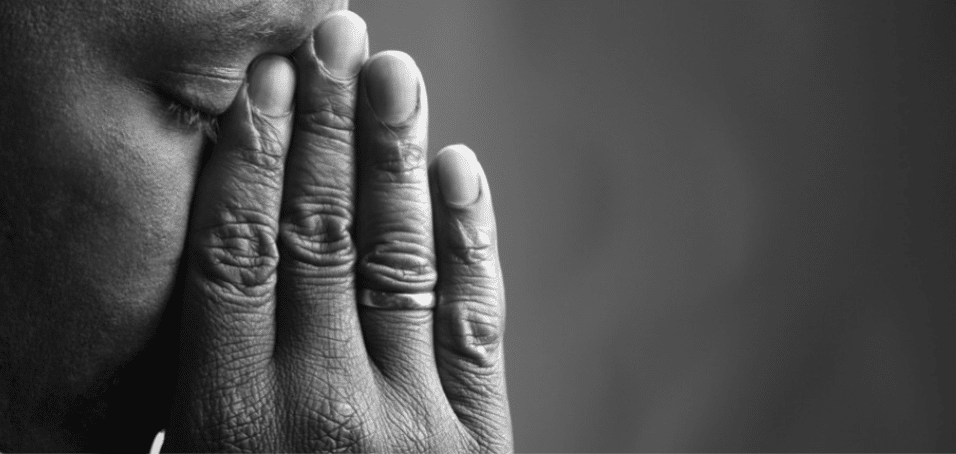 What symptoms can I experience?

Shock and disbelieve

Denial / Anger

Guilt 

Sadness

Depressed

Meaningless
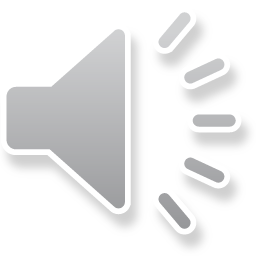 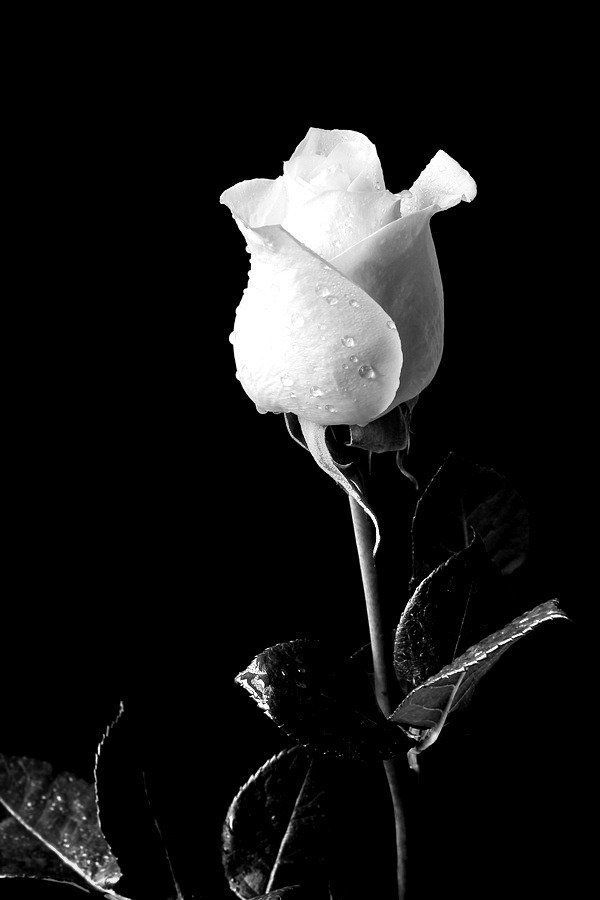 What can I do?

Take time to grieve in your own way

Admit your feelings

Talk to friends and relatives

Keep order in your surroundings

Look after yourself

Support from professionals
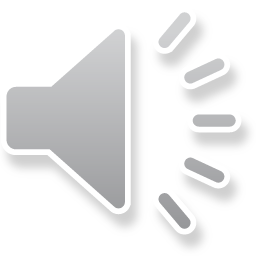 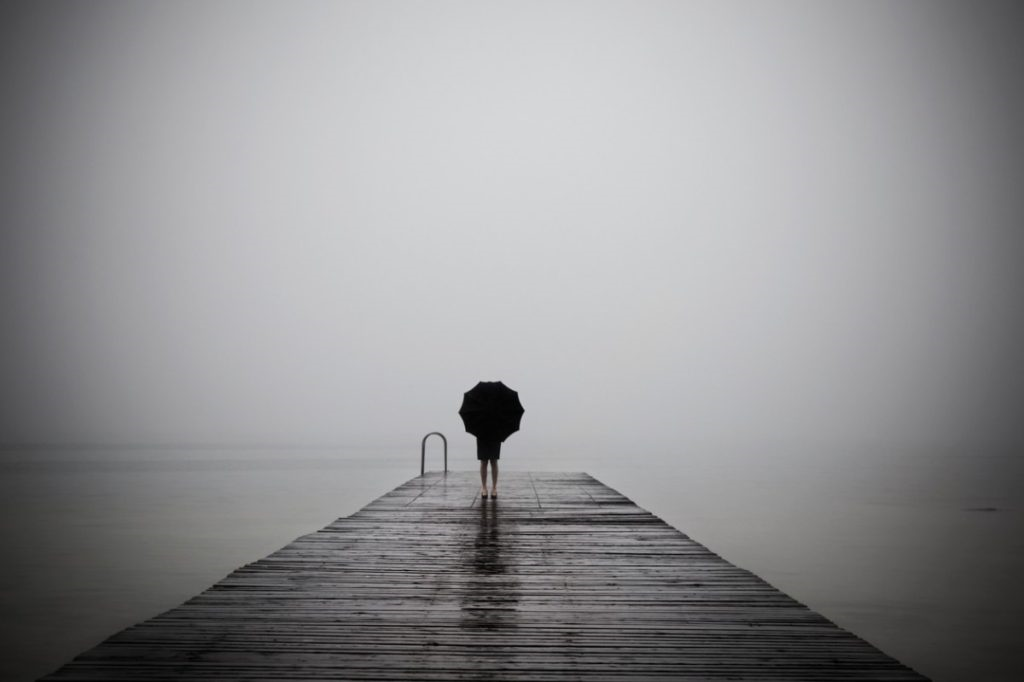 Thank you